Kindergarteners Scoring to the Objective
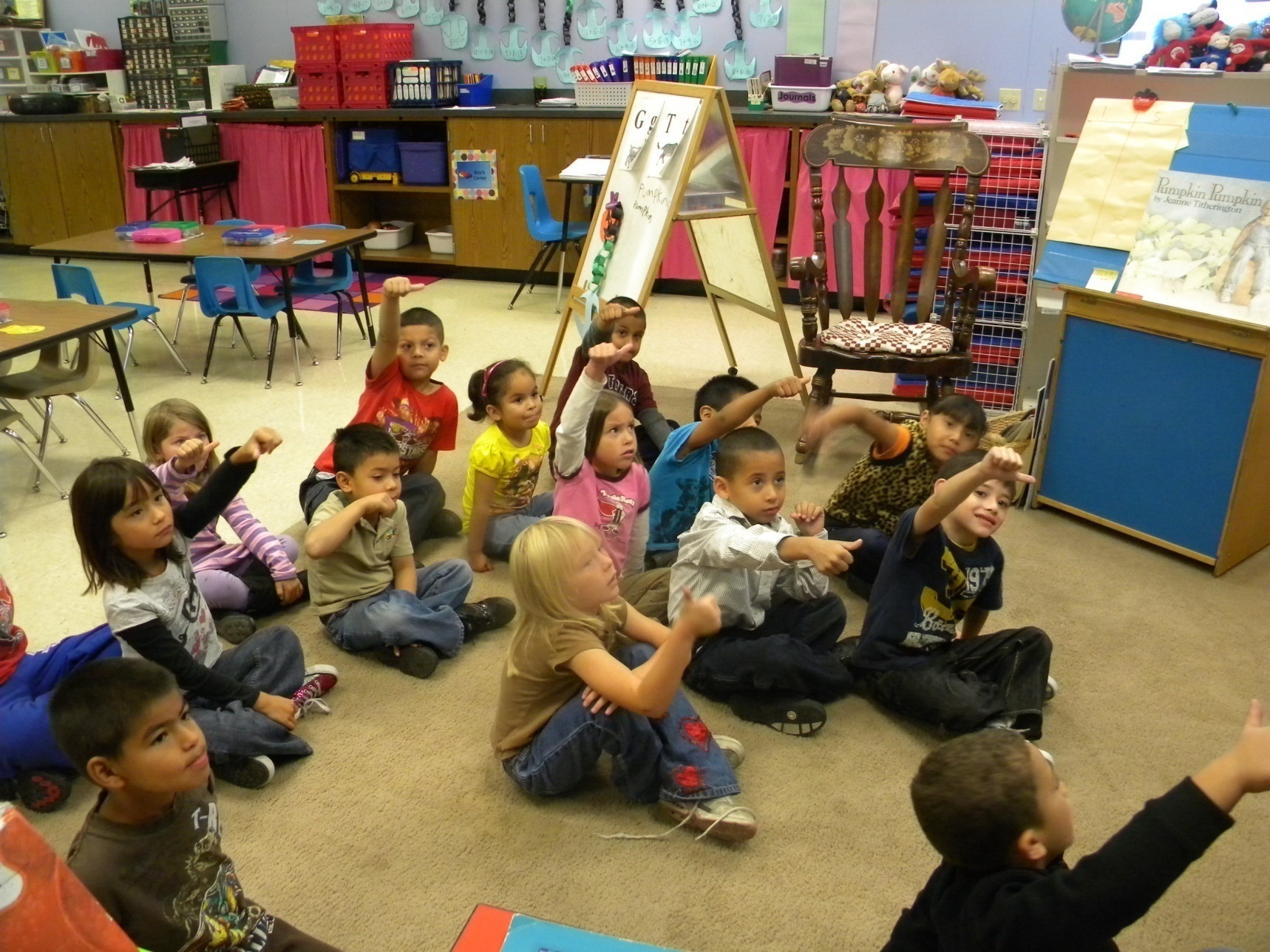 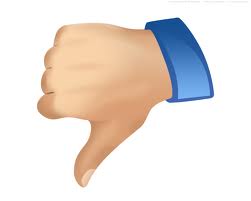 3
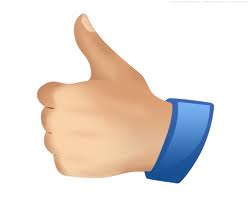 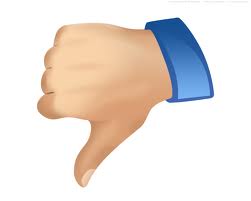 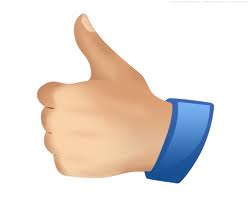 4
1
2
Kindergarteners Scoring to the Objective
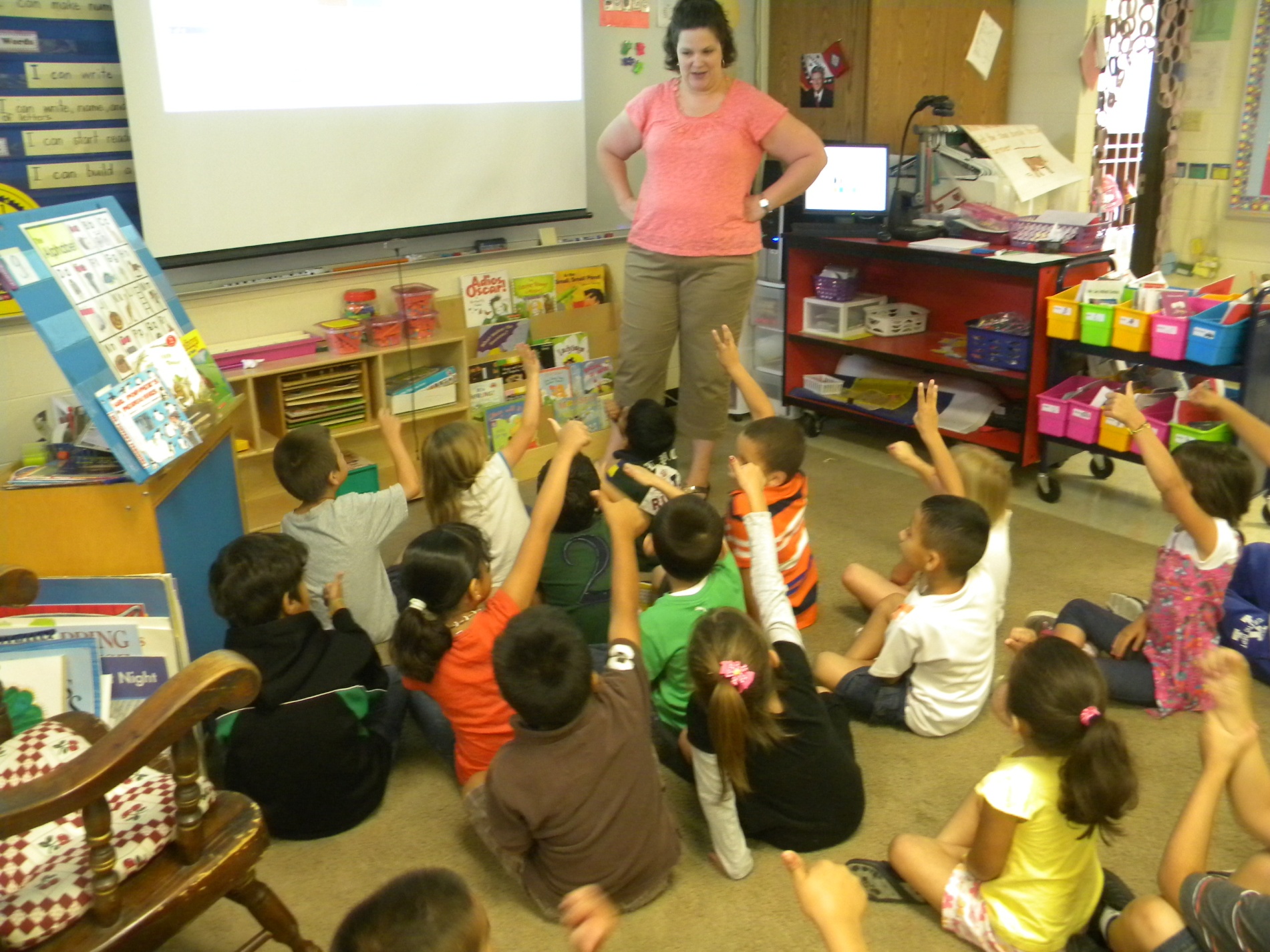 Students scored their performance towards the goal 
by showing a number (1-4) with their fingers.
Scoring in a Kindergarten Notebook
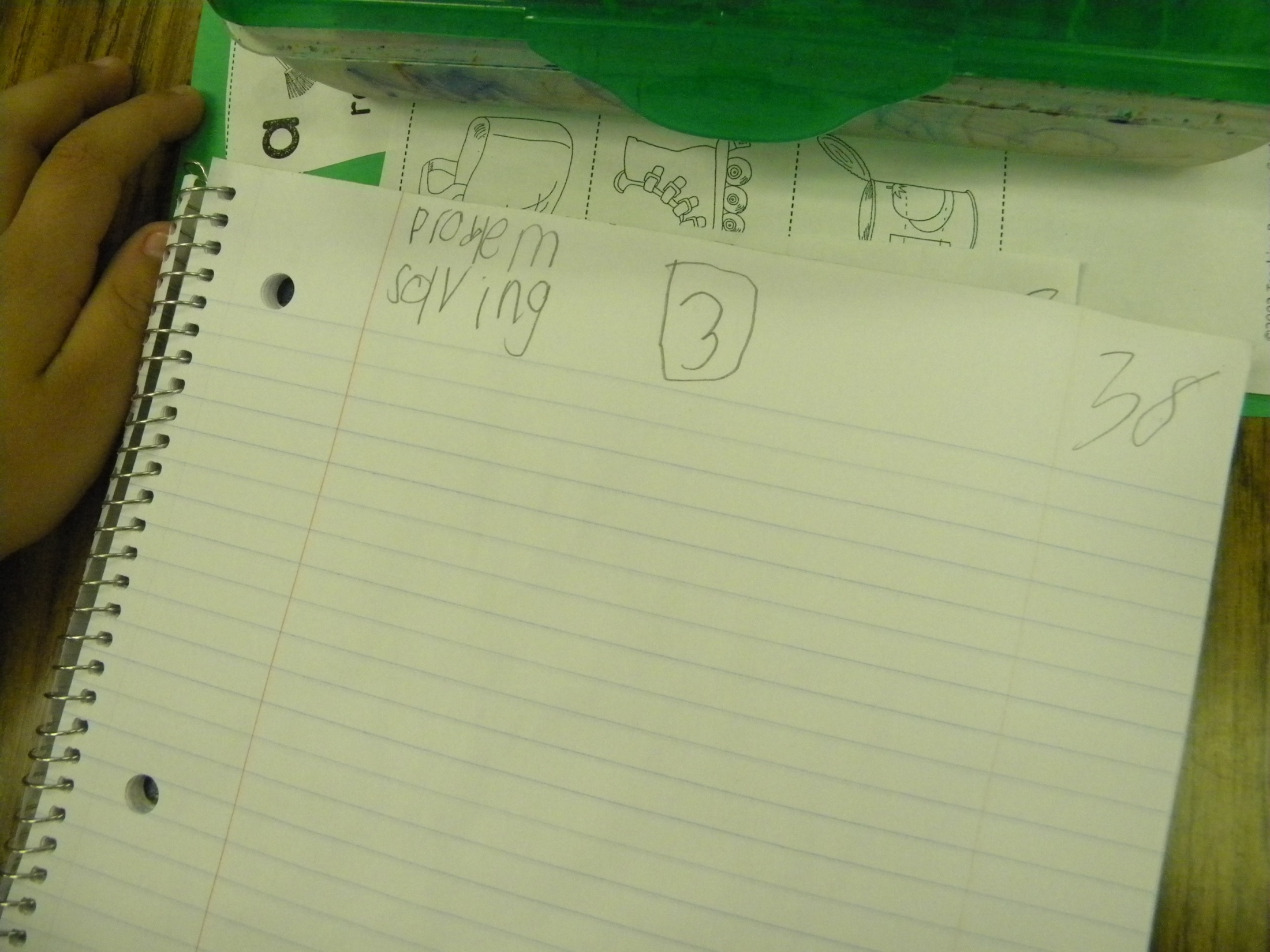